Behavioural theories of schizophrenia
By Jamie, Anna and Georgie
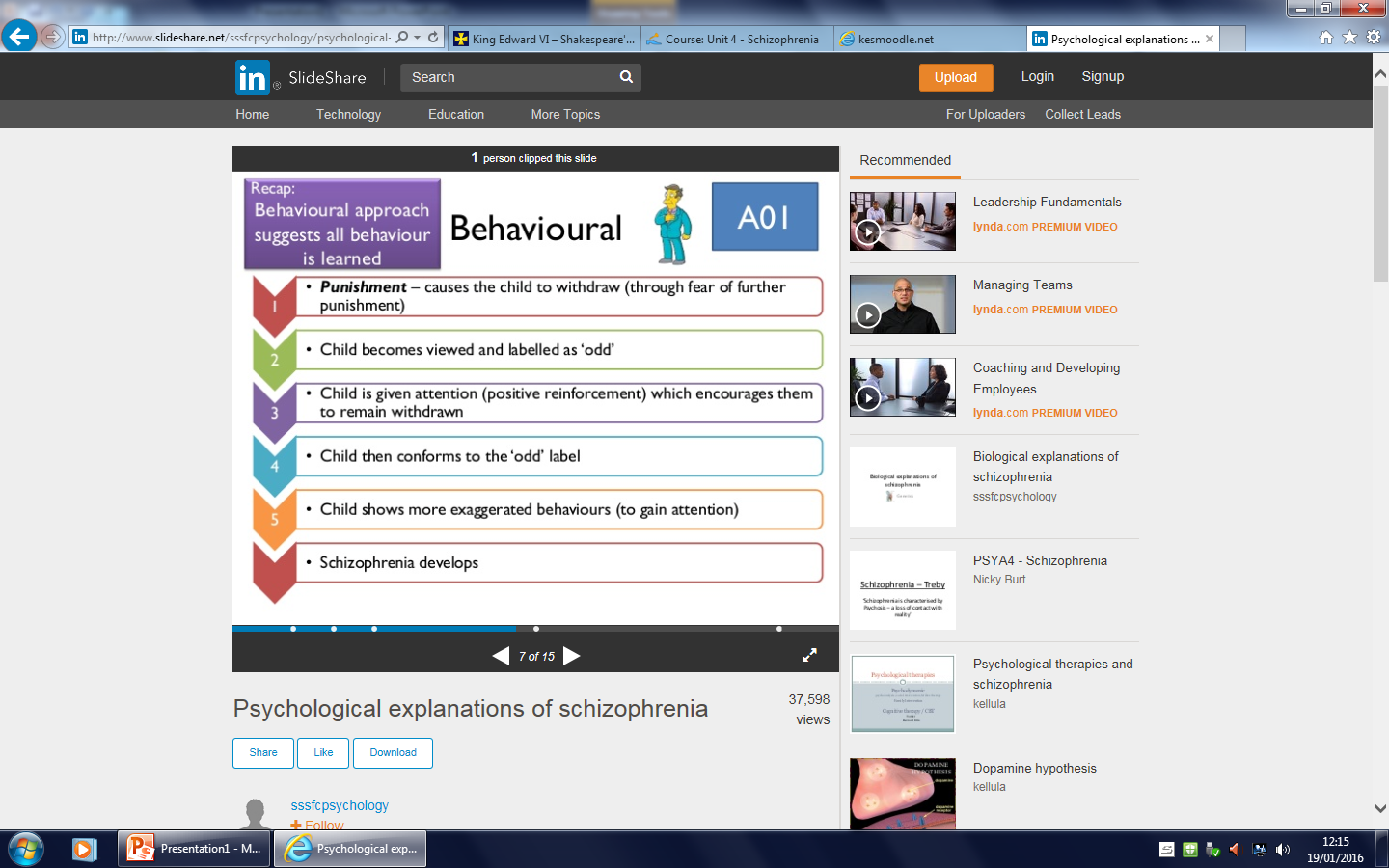 Theory
All behaviour is learnt including psychological symptoms
Explaining schizophrenia:
Consequence of faulty learning
A child receives little or no social reinforcement early on (eg. Parental disinterest) the child will focus on inappropriate and irrelevant environmental cues
Therefore a child's behavioural responses become bizarre
The child is then given attention which reinforces the behaviour (resulting in schizophrenia)
Evidence
Scheff’s labeling theory: suggests that individuals labelled as schizophrenic may continue to act in ways that conform to their label. Bizarre behaviour is rewarded with attention and becomes more and more exaggerated in a continuous cycle
In support of this theory:
Paul and Lentz (1977) developed token economy (based on operant conditioning) by given tokens to patients as a reward when showing appropriate behaviour
Tokens could be exchanged for luxury items
This resulted in symptoms of schizophrenia being reduced
Video
http://www.bing.com/videos/search?q=token+economy+schizophrenia+videos&&view=detail&mid=00E95D254A297854271C00E95D254A297854271C&FORM=VRDGAR
Therapies
Some therapies have attempted to reinforce ‘normal’ behaviour and punish ‘abnormal’ behaviour
Nydegger (1972) has reported some success in reducing apparent hallucinations and dilutions in psychotic patients
However it is unclear whether the symptoms were actually cured or if the patients just learnt not to talk about them
Rodger et al:
Social skills training techniques are used to help schizophrenics acquire useful social skills
Teaching new skills and reintegrating schizophrenics back into the community suggests that these are skills that schizophrenics have failed to learn in the first place
Evaluation
Advantages:
Can explain how patients symptoms can multiply as they are in contact with other patients in hospital
Validity is supported by the success of therapies
Disadvantages:
Doesn’t explain how abnormal behaviours present themselves in the first place
Reductionist (simplifies to just attention seeking, ignores strong genetic evidence, etc.)